Муниципальное казенное учреждение
«Центр развития образования»
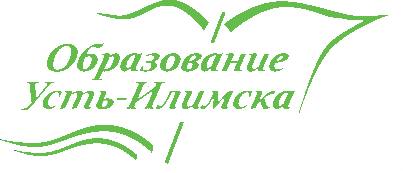 РЕЗУЛЬТАТЫ ИТОГОВОГО СОБЕСЕДОВАНИЯ9 класс
Докладчик – Ахова Е.В.
2024г.
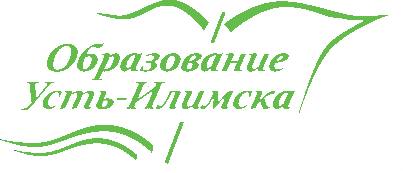 Итоговое собеседование
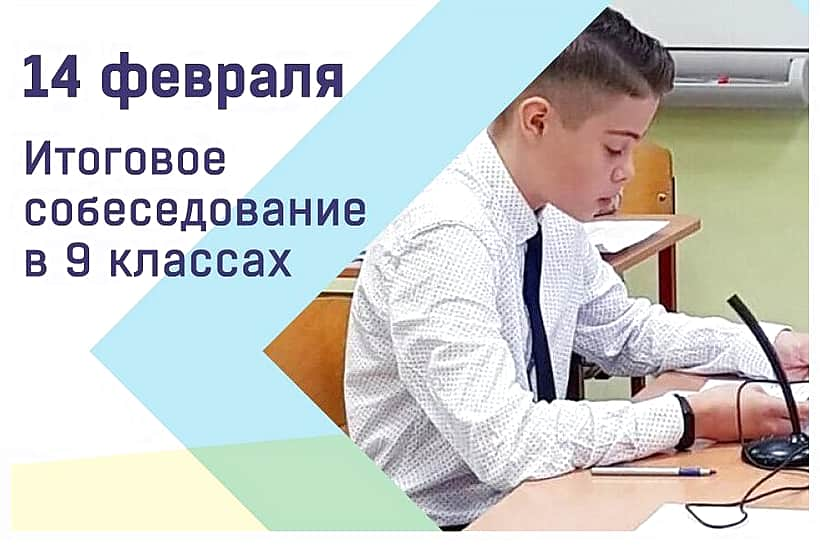 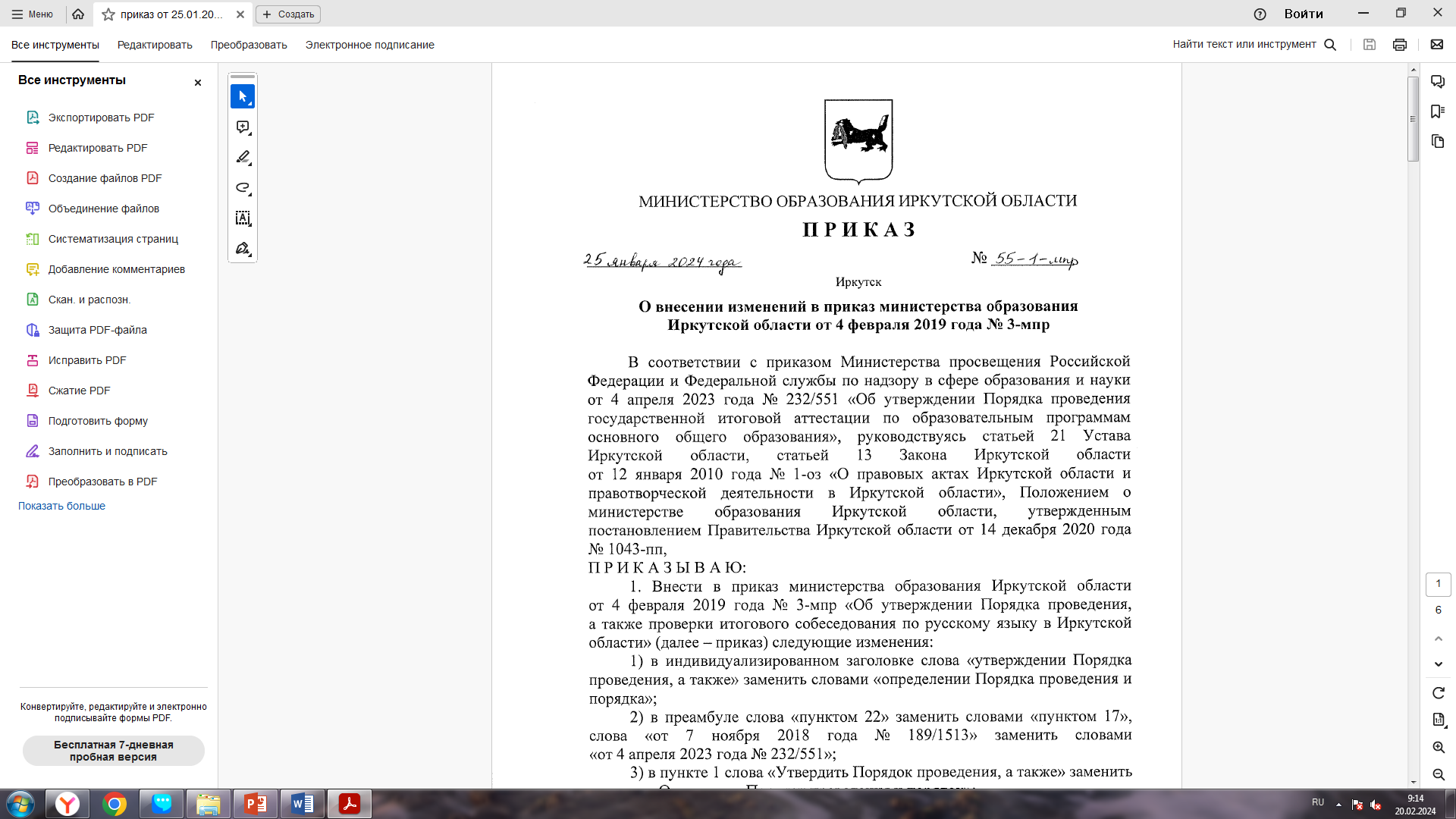 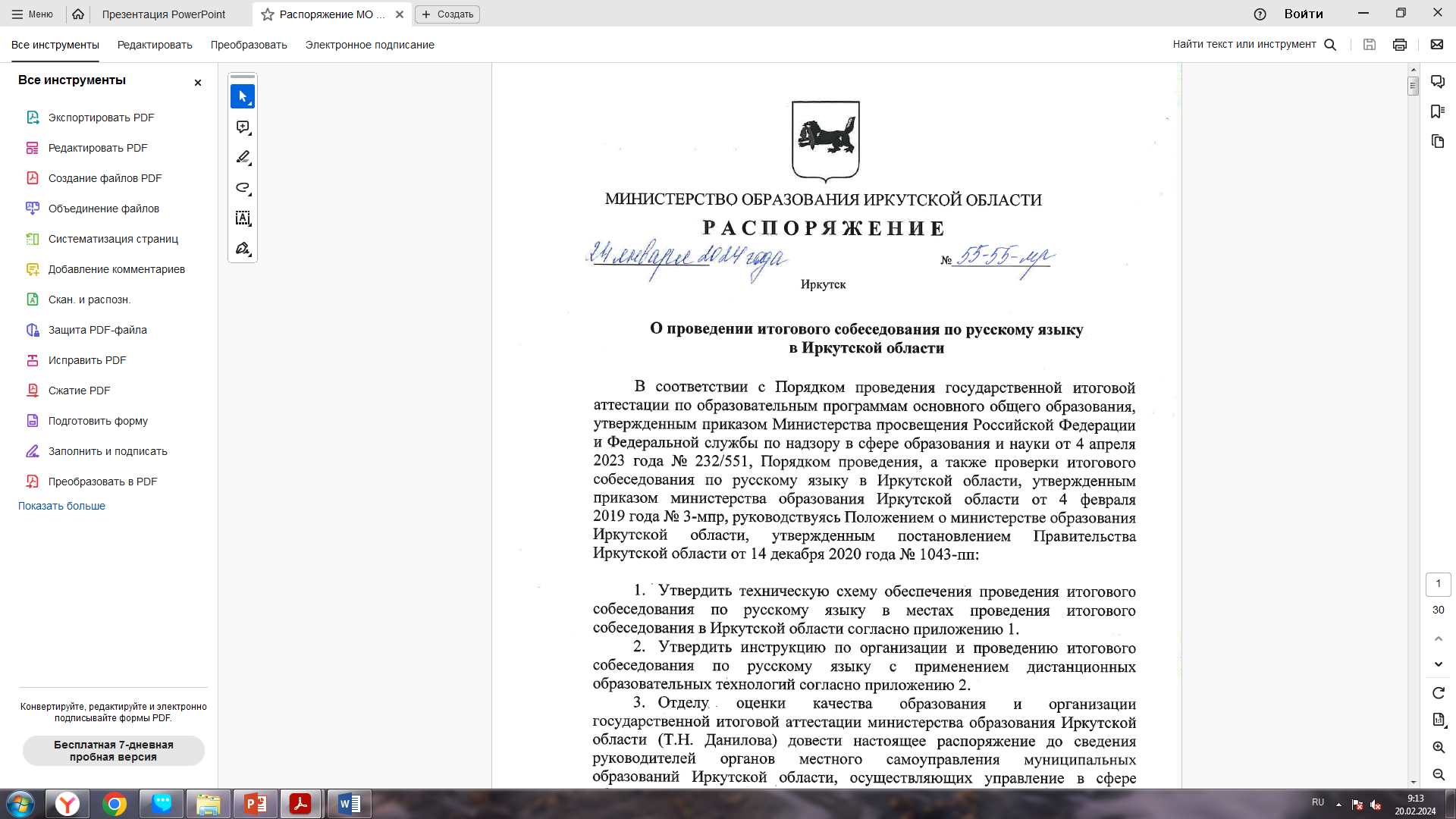 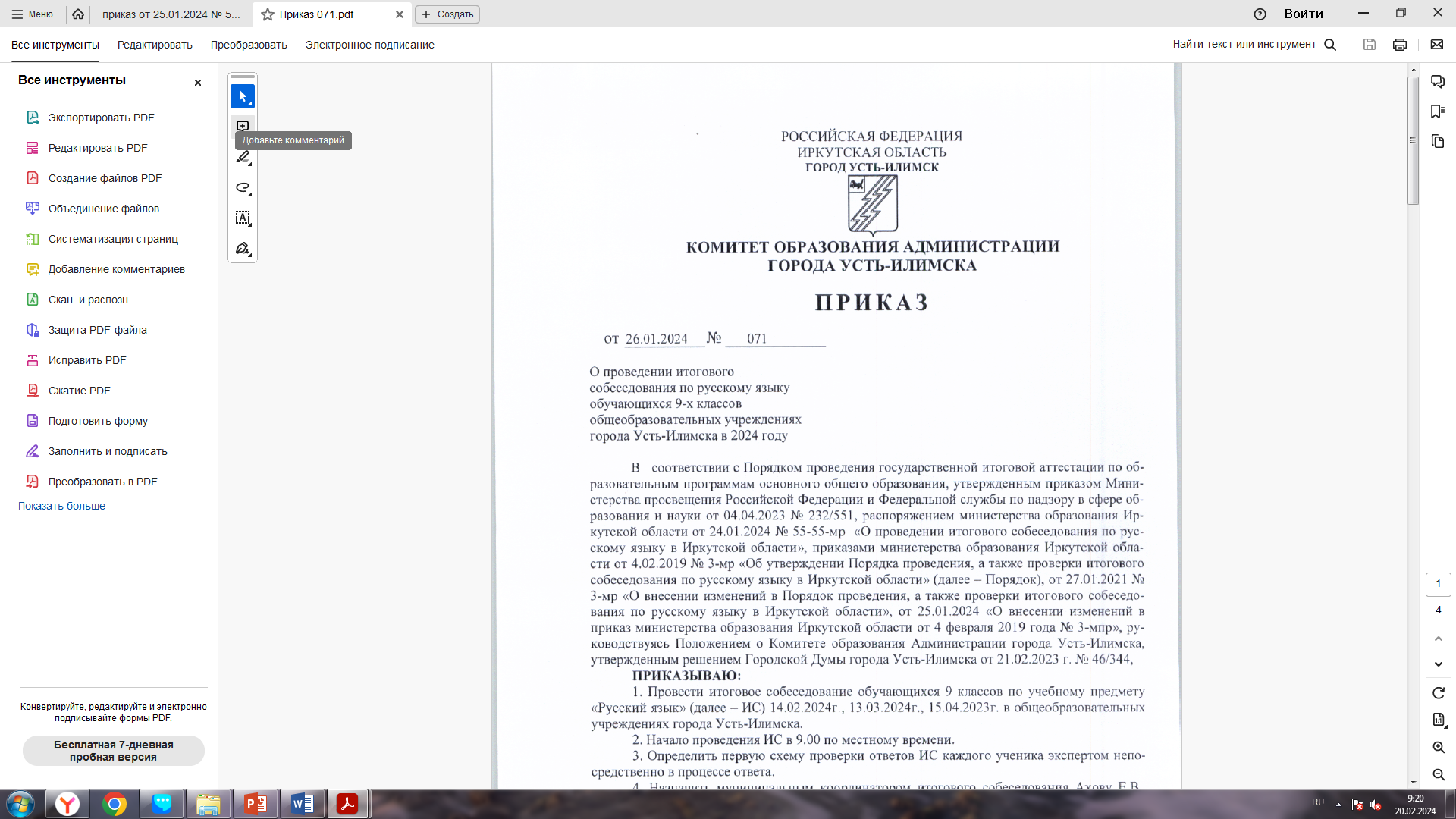 Всего обучающихся -928+2
Участников – 916  (98,5%)
Получили зачет – 907 (99%)
Не получили зачет – 9 (1%):
СОШ № 2 – 2;  СОШ № 5 – 4; 
СОШ № 7 – 3; СОШ № 15 – 1.
П.11. К ГИА допускаются обучающиеся, не имеющие академической задолженности, в полном объеме выполнившие учебный план или индивидуальный учебный план (имеющие годовые отметки по всем учебным предметам учебного плана за IX класс не ниже удовлетворительных), а также имеющие результат "зачет" за итоговое собеседование по русскому языку
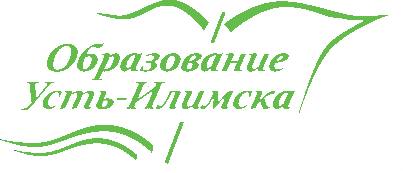 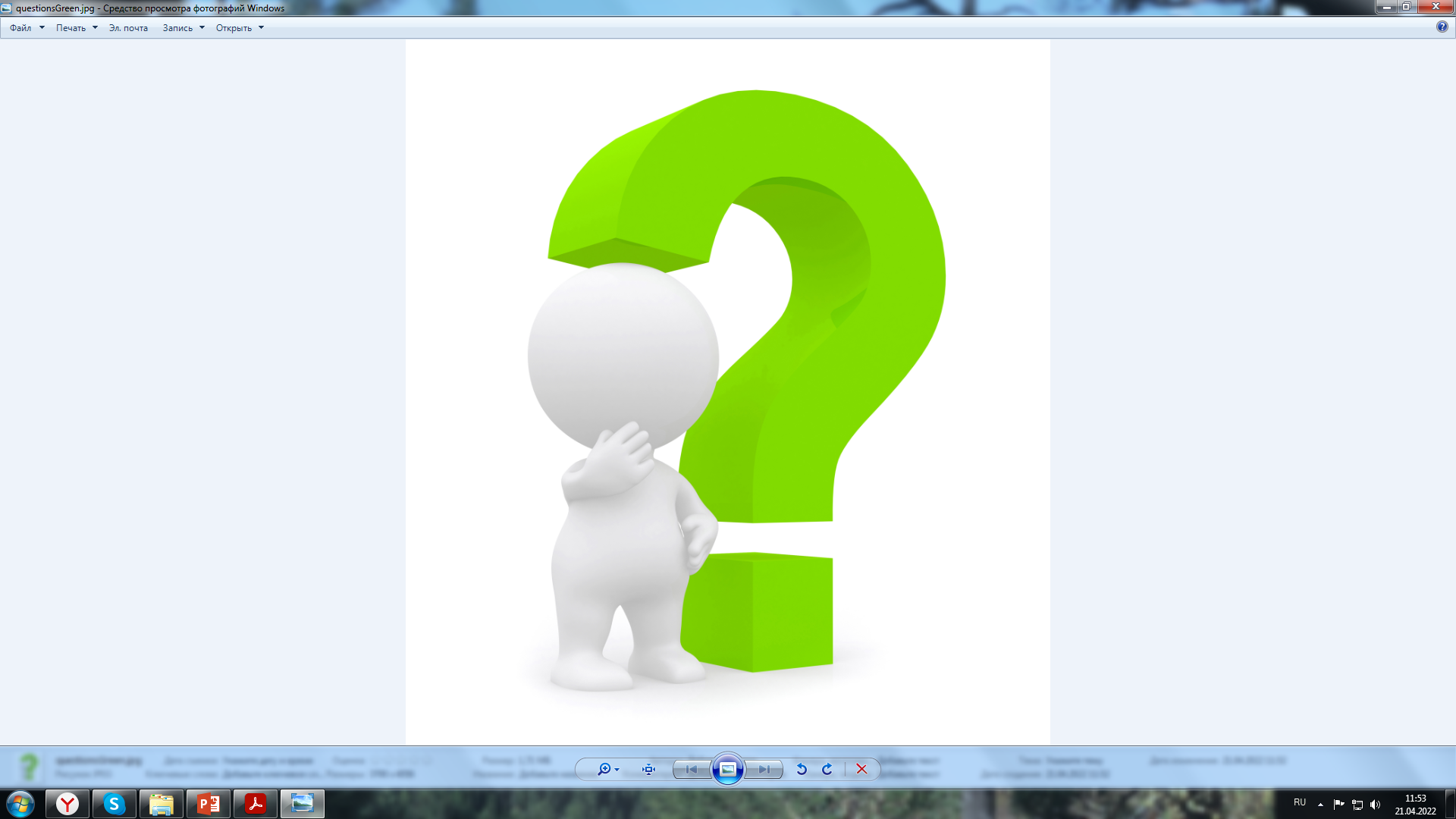 ОШИБКИ:
.
Незначительные проблемы с аудиозаписью: 
СОШ № 7; СОШ № 13 – 2 ауд.
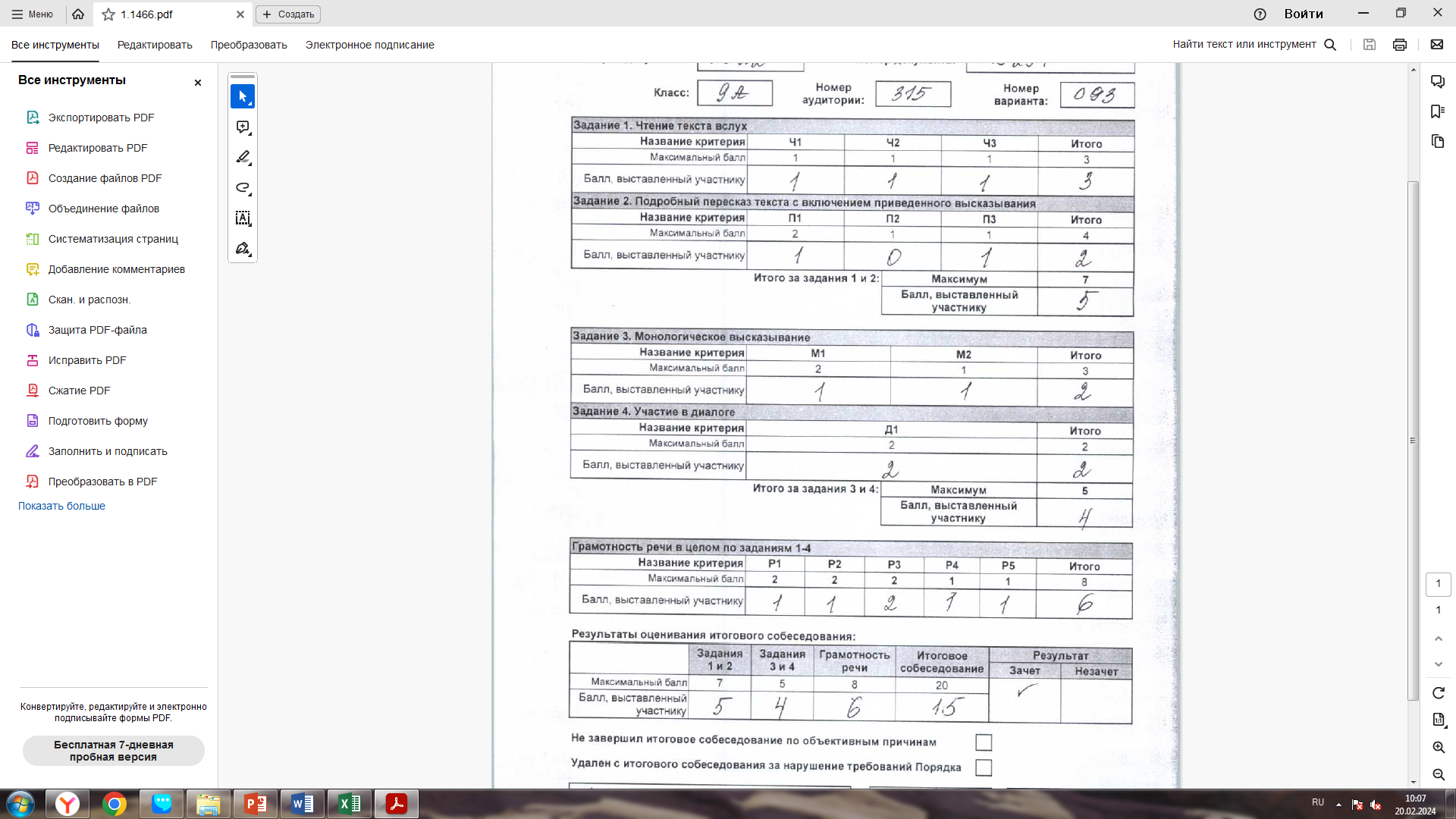 Без замечаний: СОШ №№ 1,13
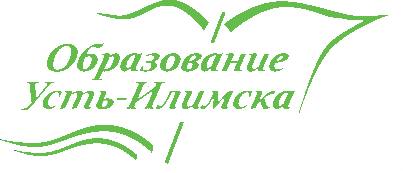 При сдаче форм отсутствие: 
подписи эксперта;
метки «зачет»;
формы ИС-1;
расшифровки подписи эксперта.
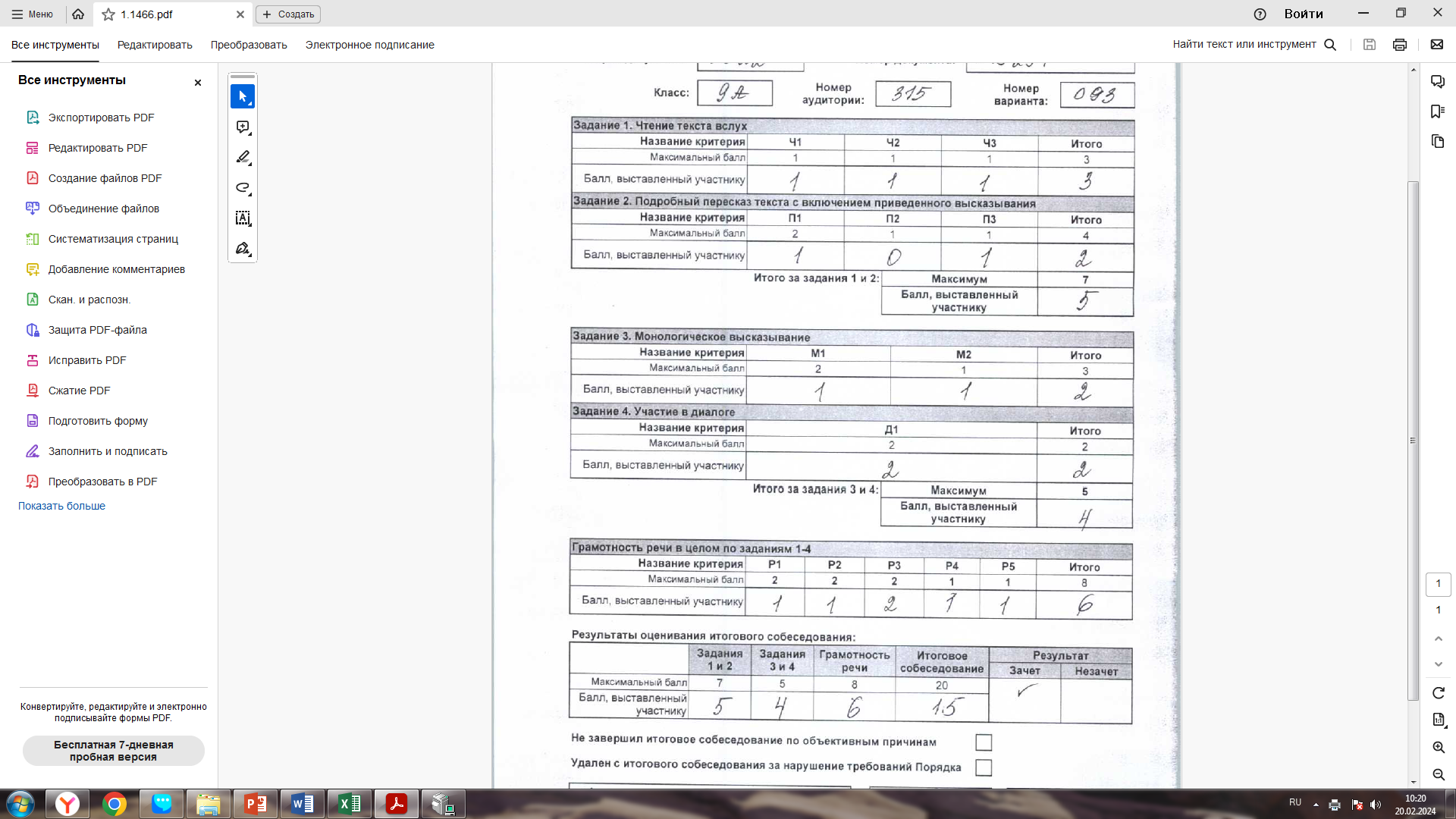 1+1+1=3
1+1=2
3+2=5
1+1=2
2
2+2=4
1+1+2+1+1=6
15
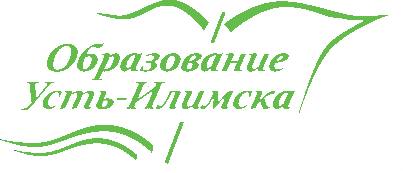 Итоговое собеседование
В области 99%
В области 1%
Рекомендации для ОО:
1. Своевременно предоставлять подтверждающие документы об отсутствии по уважительной причине.
2.Учесть замечания по заполнению форм и не допускать в последующем.
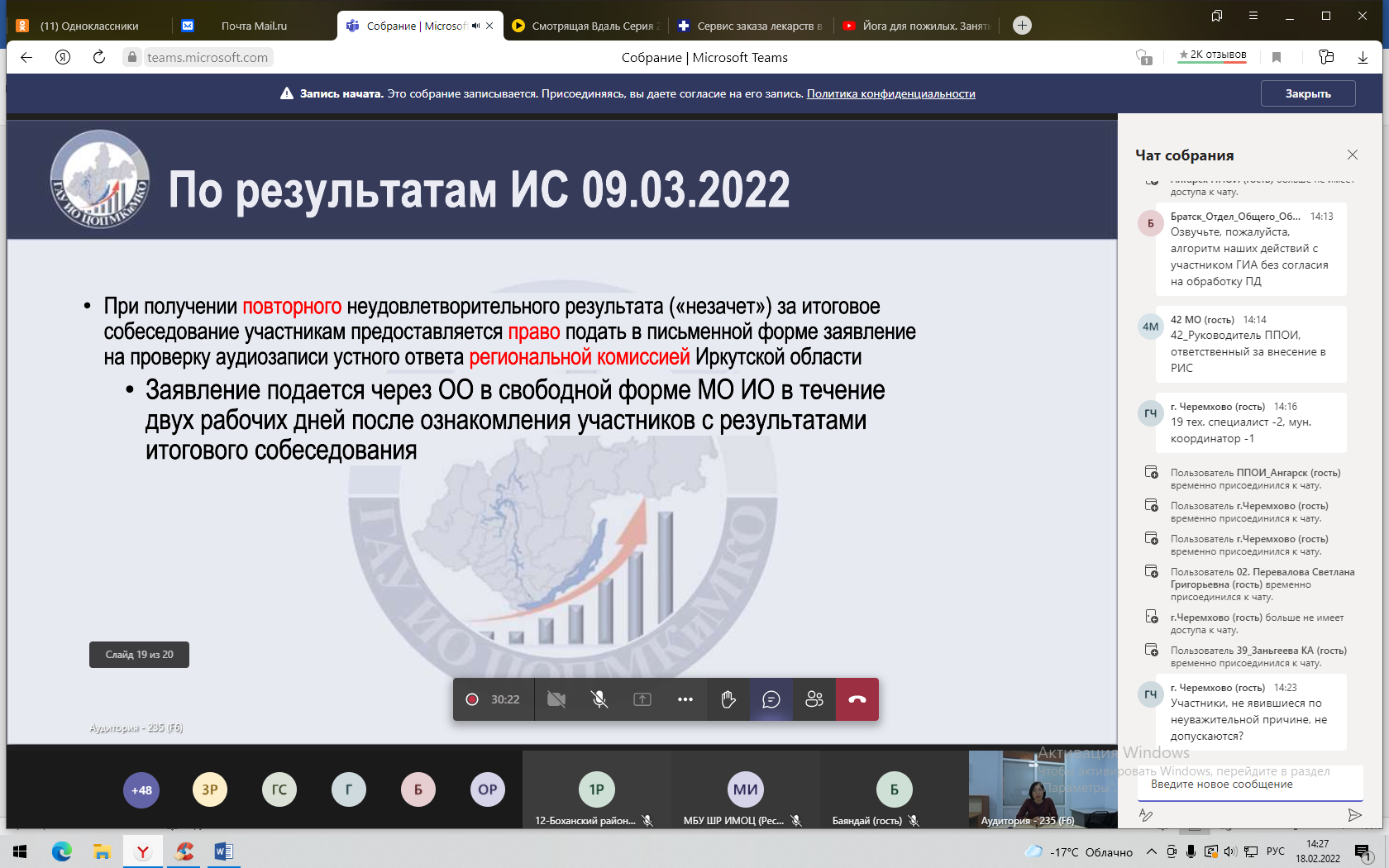 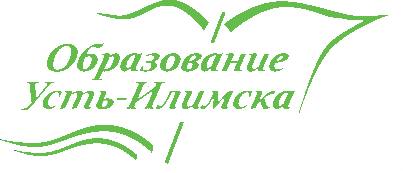 Подготовка к ГИА-2024 (9кл.)
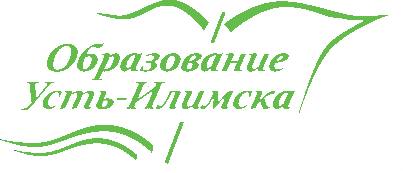 ОГЭ- 2024
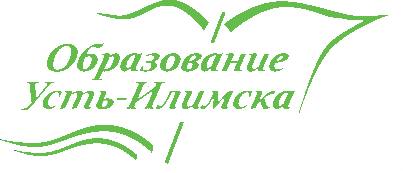 Подготовка к ГИА-2024 (9кл.)